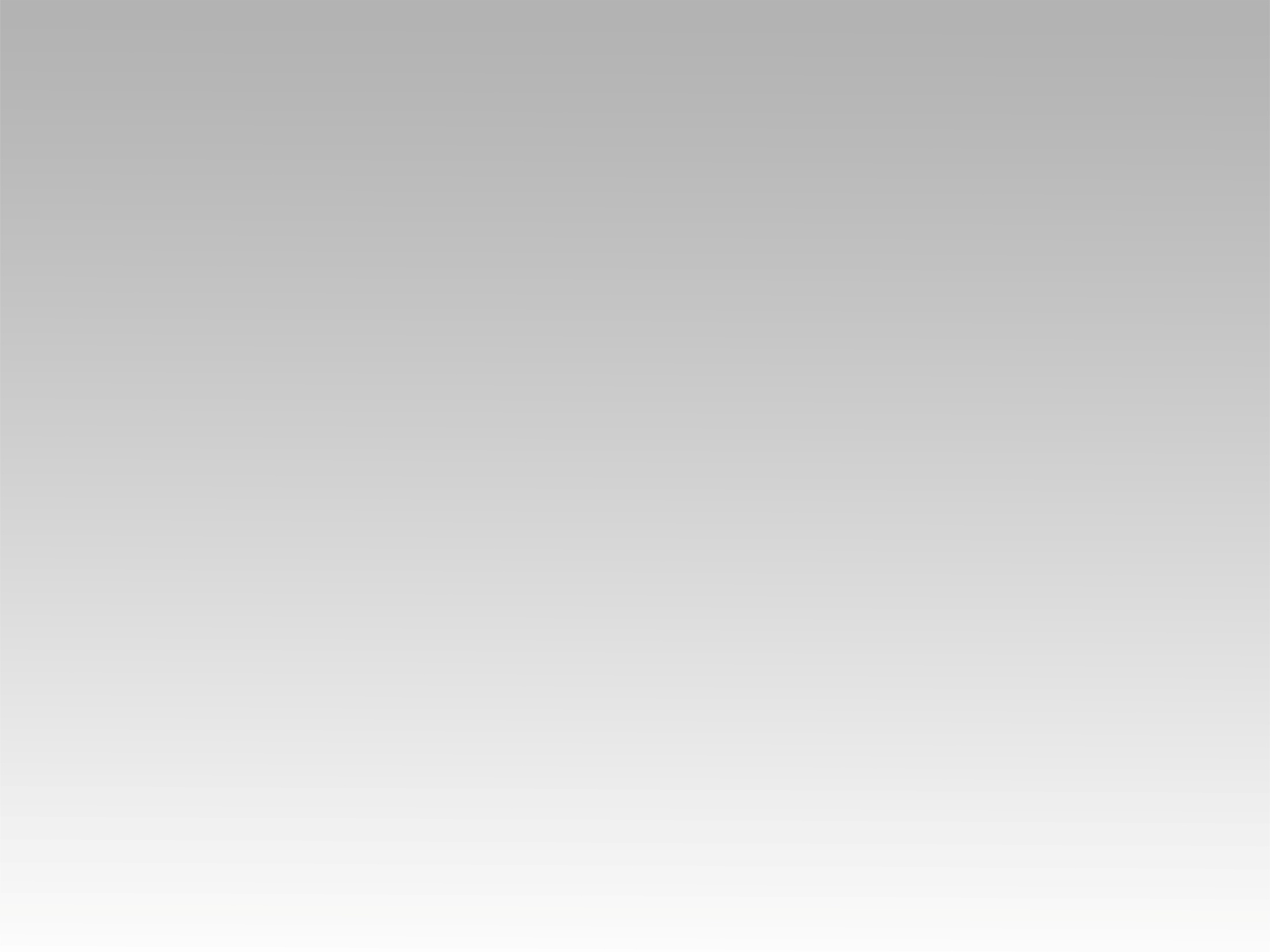 ترنيمة 
أترك كل شيءٍ واتبعني
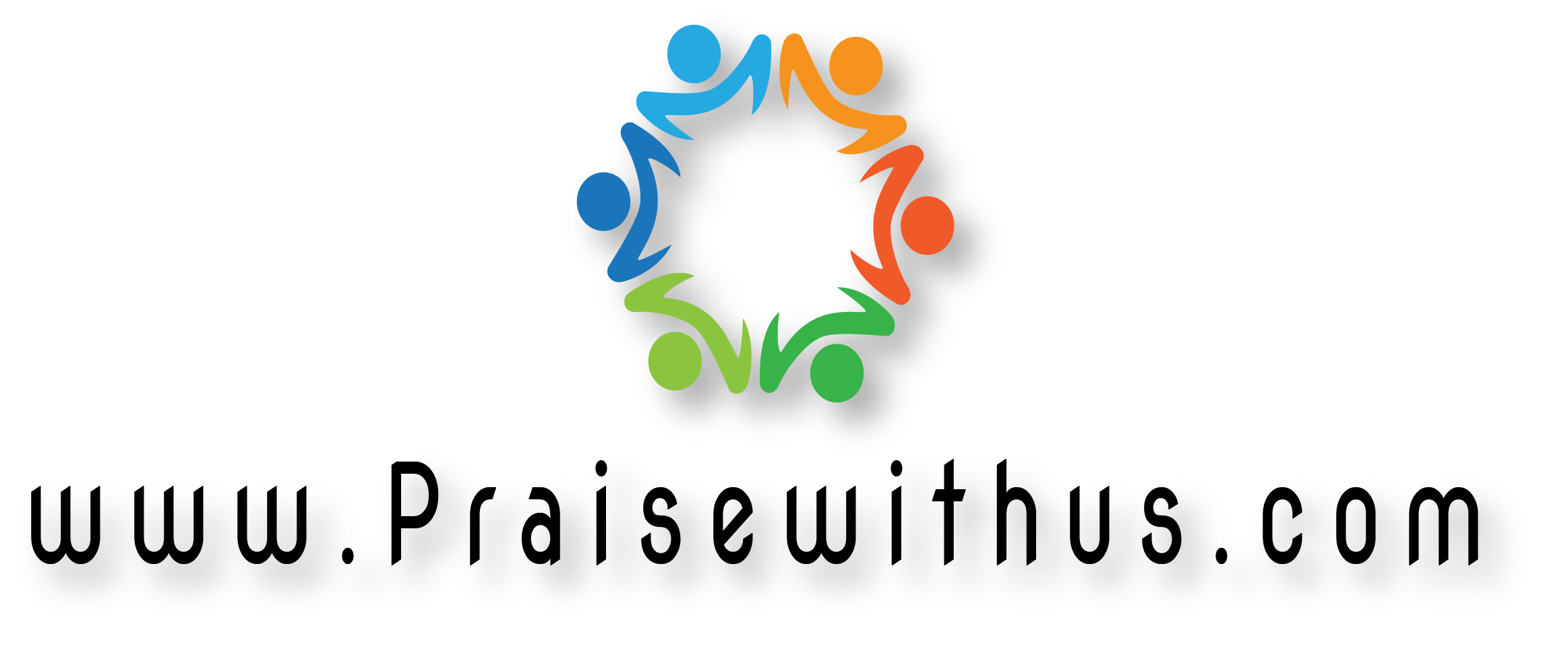 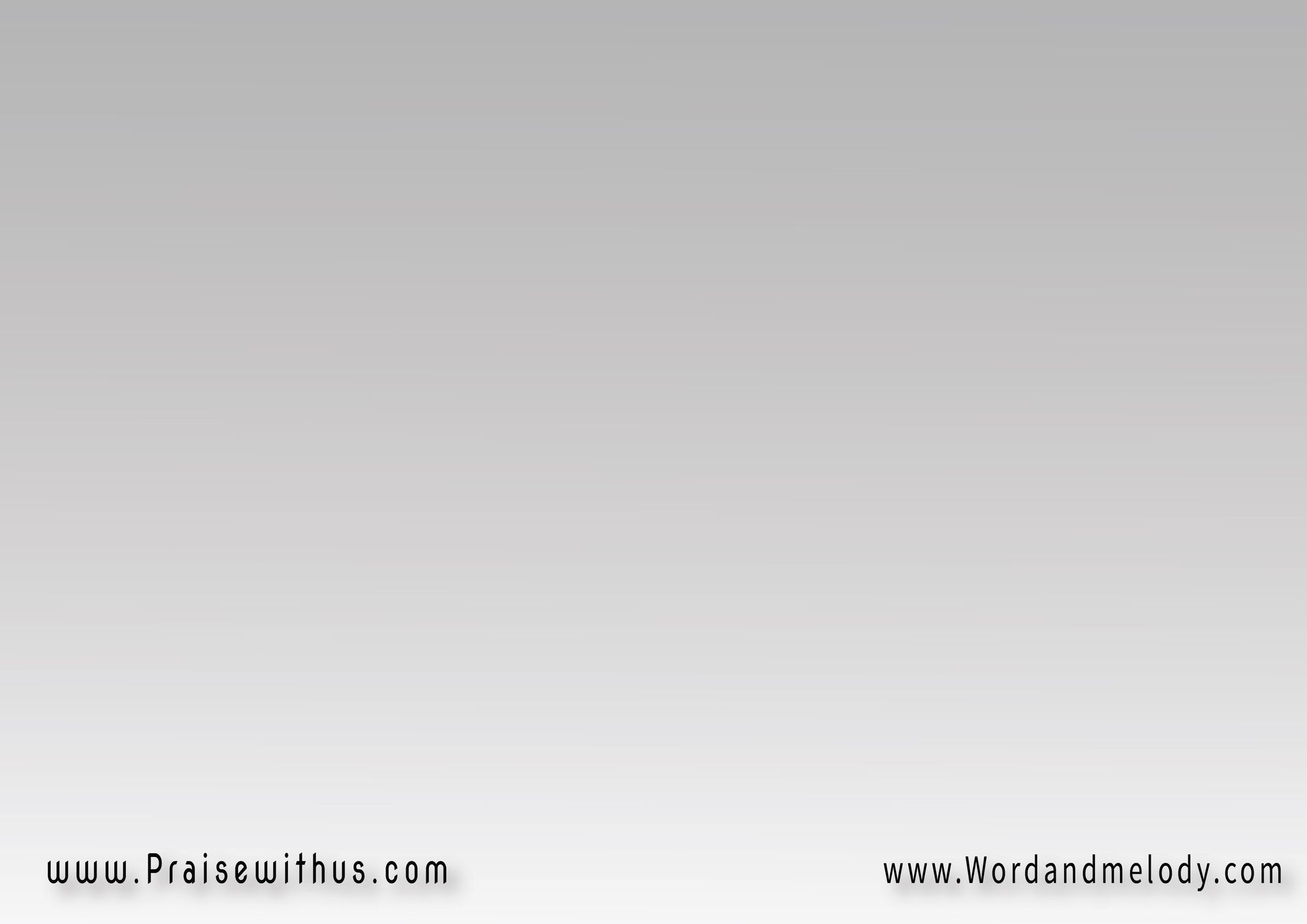 أترك كل شيءٍ واتبعني
 وأنا أكون لك نصيباً
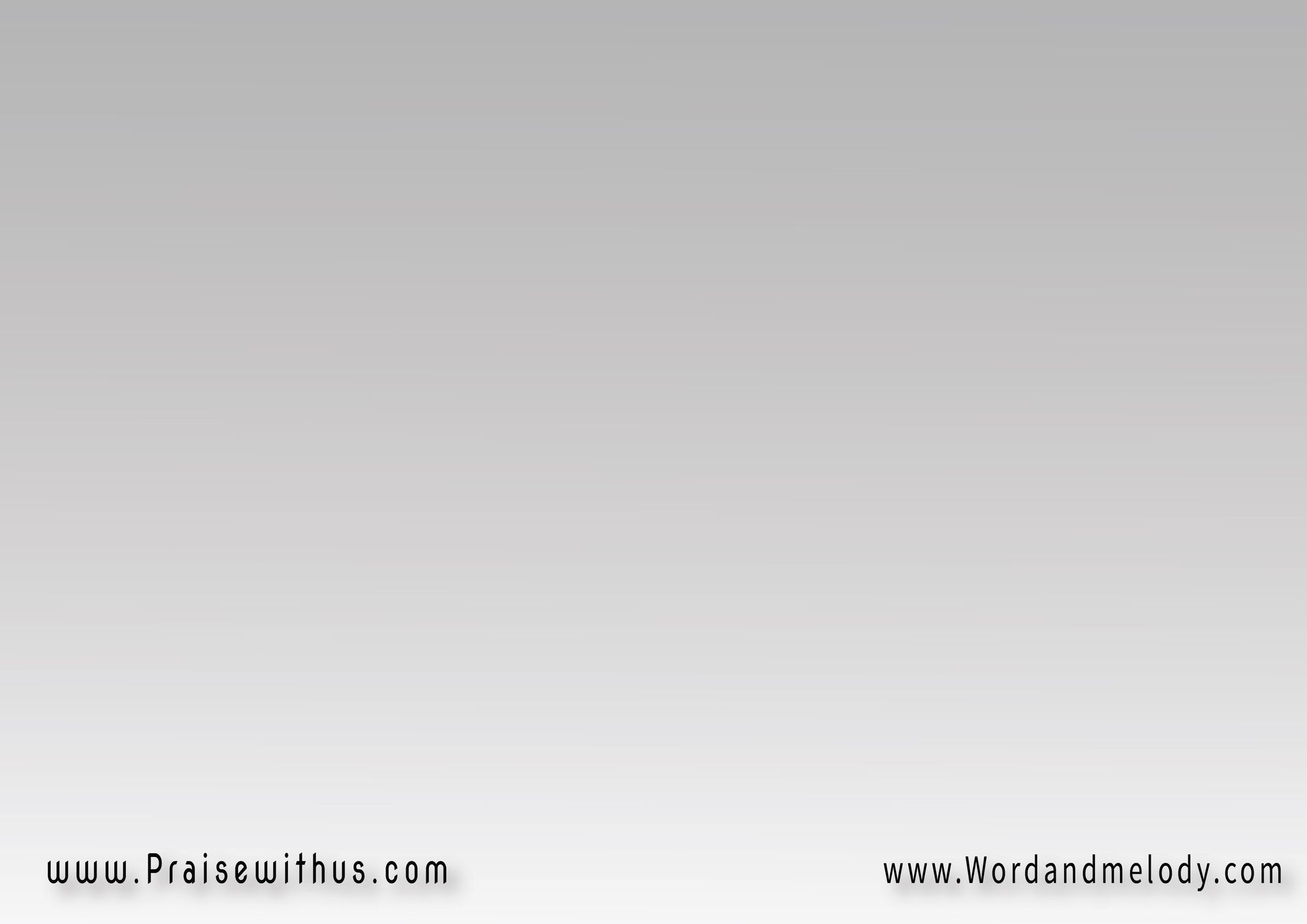 أترك كل شىء
تعطى كل شىء
واحمل الصليب وتعال
تجد الراحة والهدوء
لــن يخيب ظنك تعــال
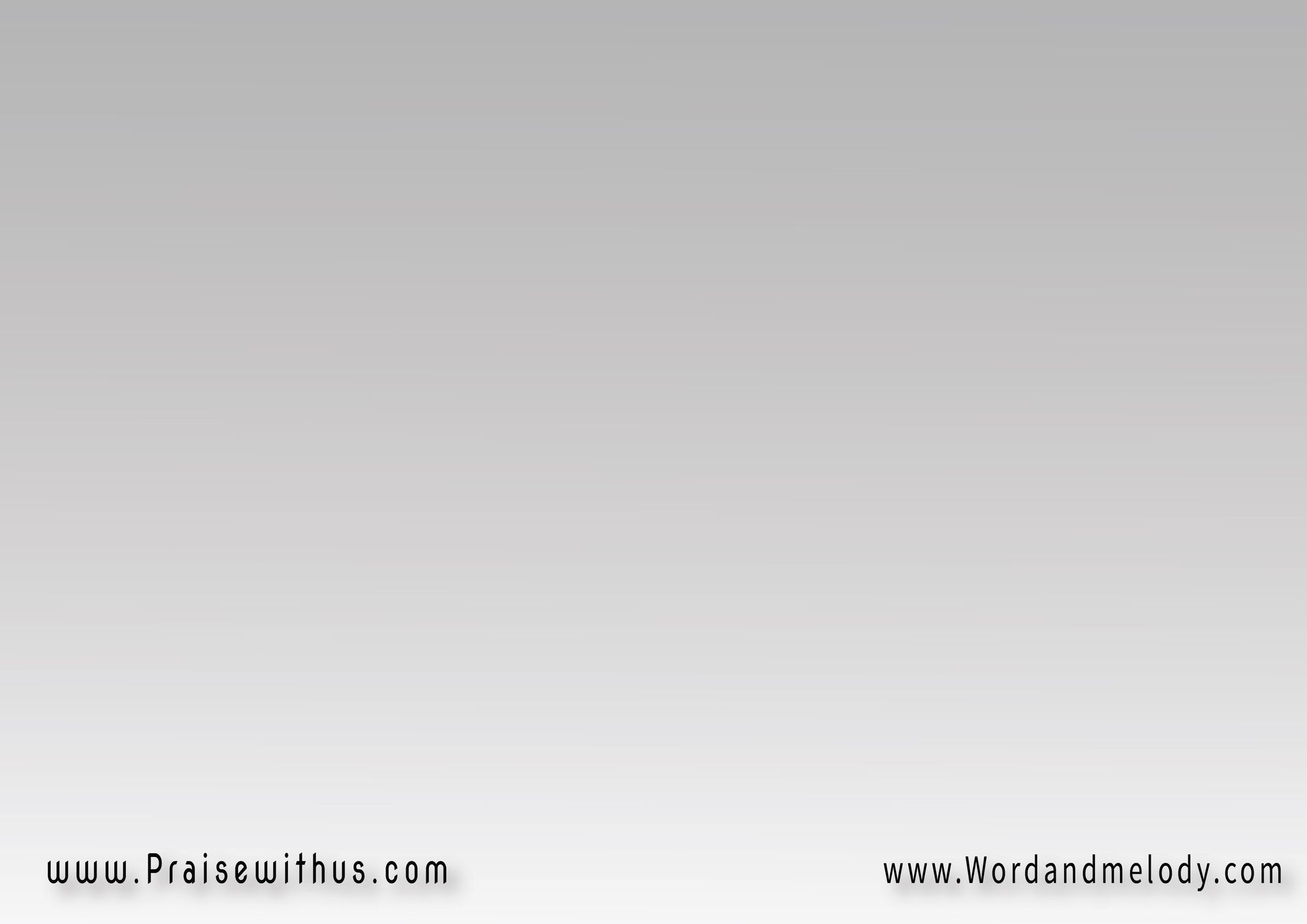 أترك كل شيءٍ واتبعني
 وأنا أكون لك نصيباً
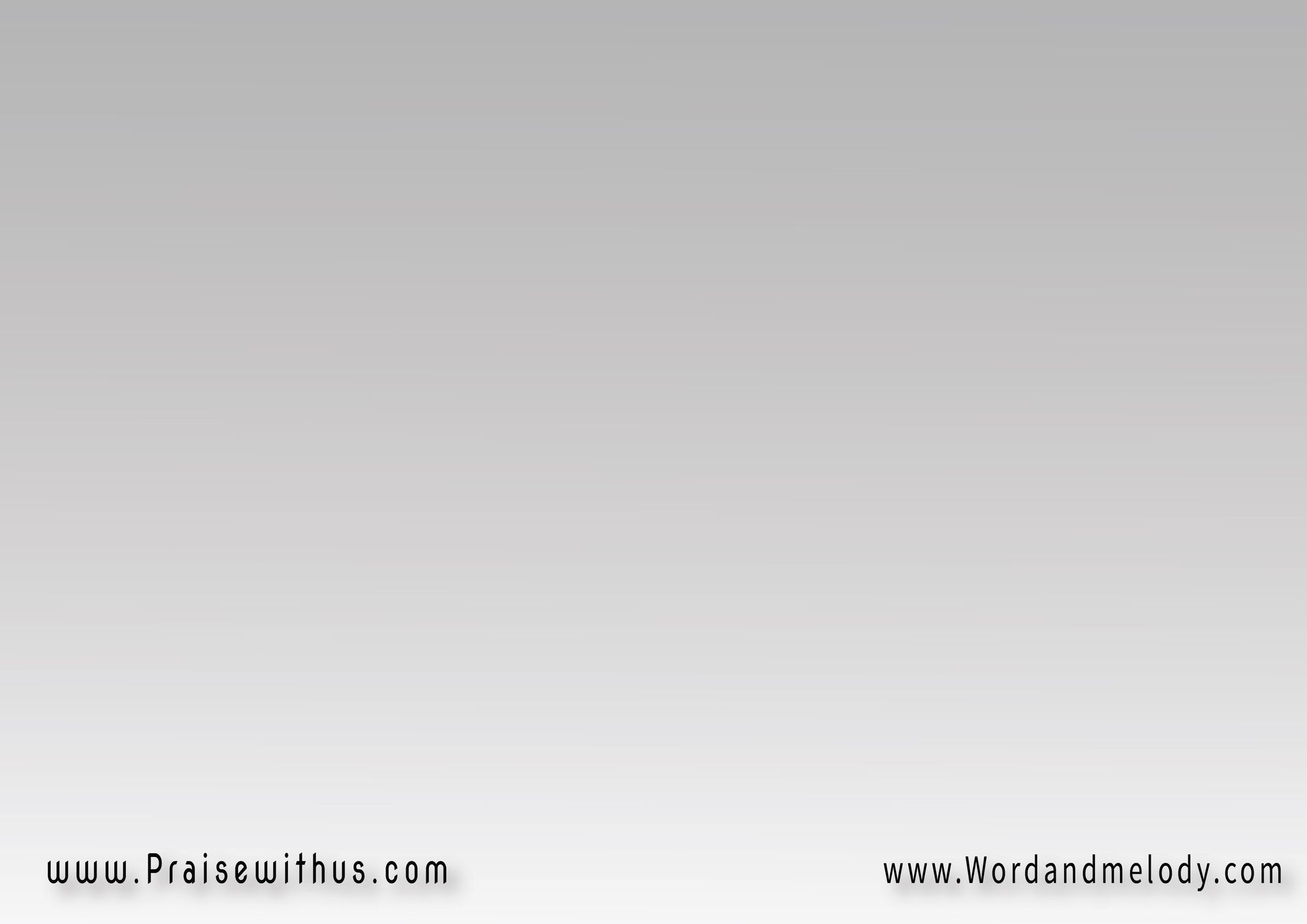 حيثما أقمت أقيم أنا
 لن يغيب وجهي تعال
إنى اخترتك لى عوناً
العُـــلا يدعــوك تعـــال
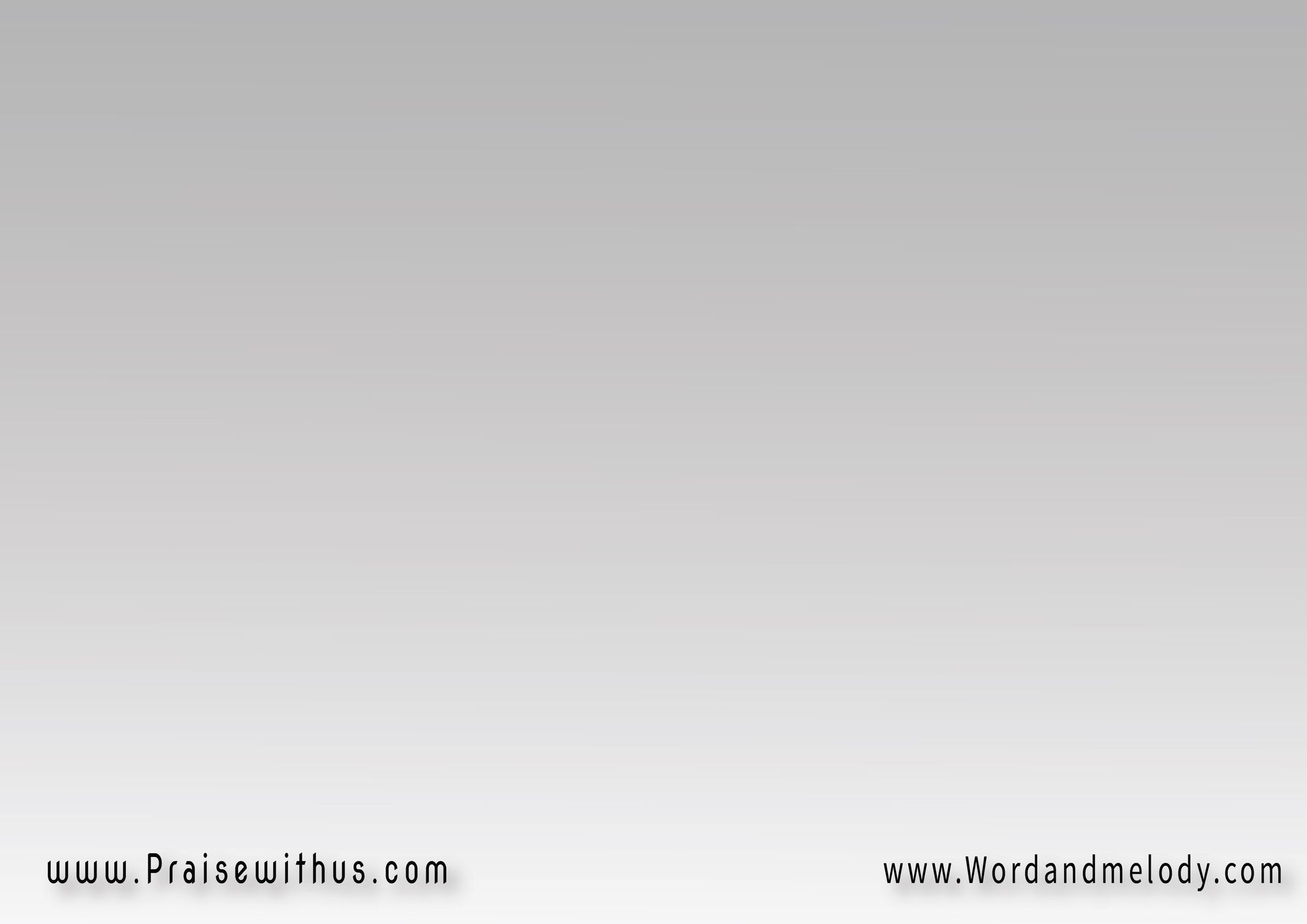 أترك كل شيءٍ واتبعني
 وأنا أكون لك نصيباً
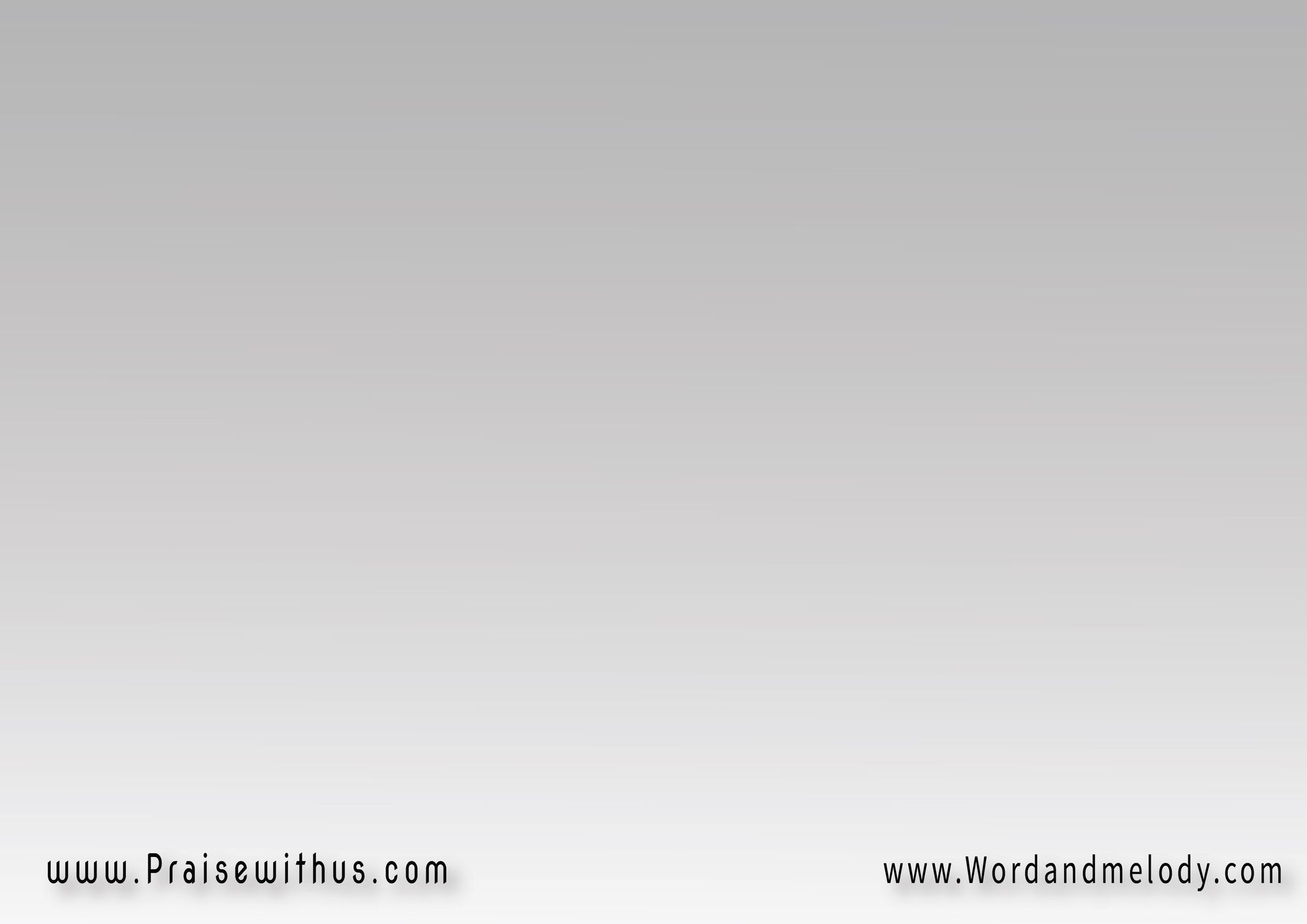 نظرت فى عينيك وأحببتك
عرفت ما في قلبك تعال
أرضـك العطشان 
للبــر والســـلام
تصرخ إليك تعال
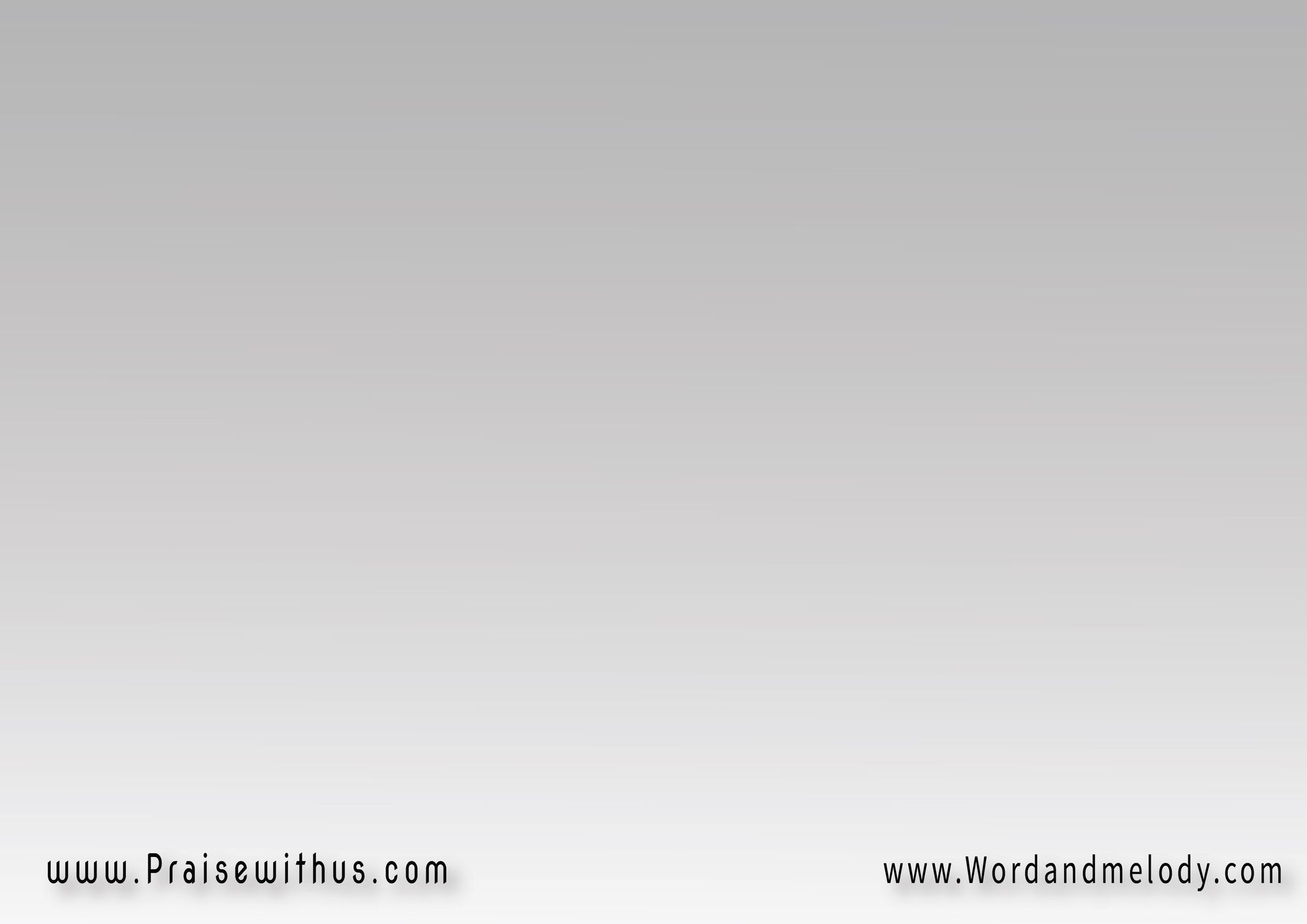 أترك كل شيءٍ واتبعني
 وأنا أكون لك نصيباً
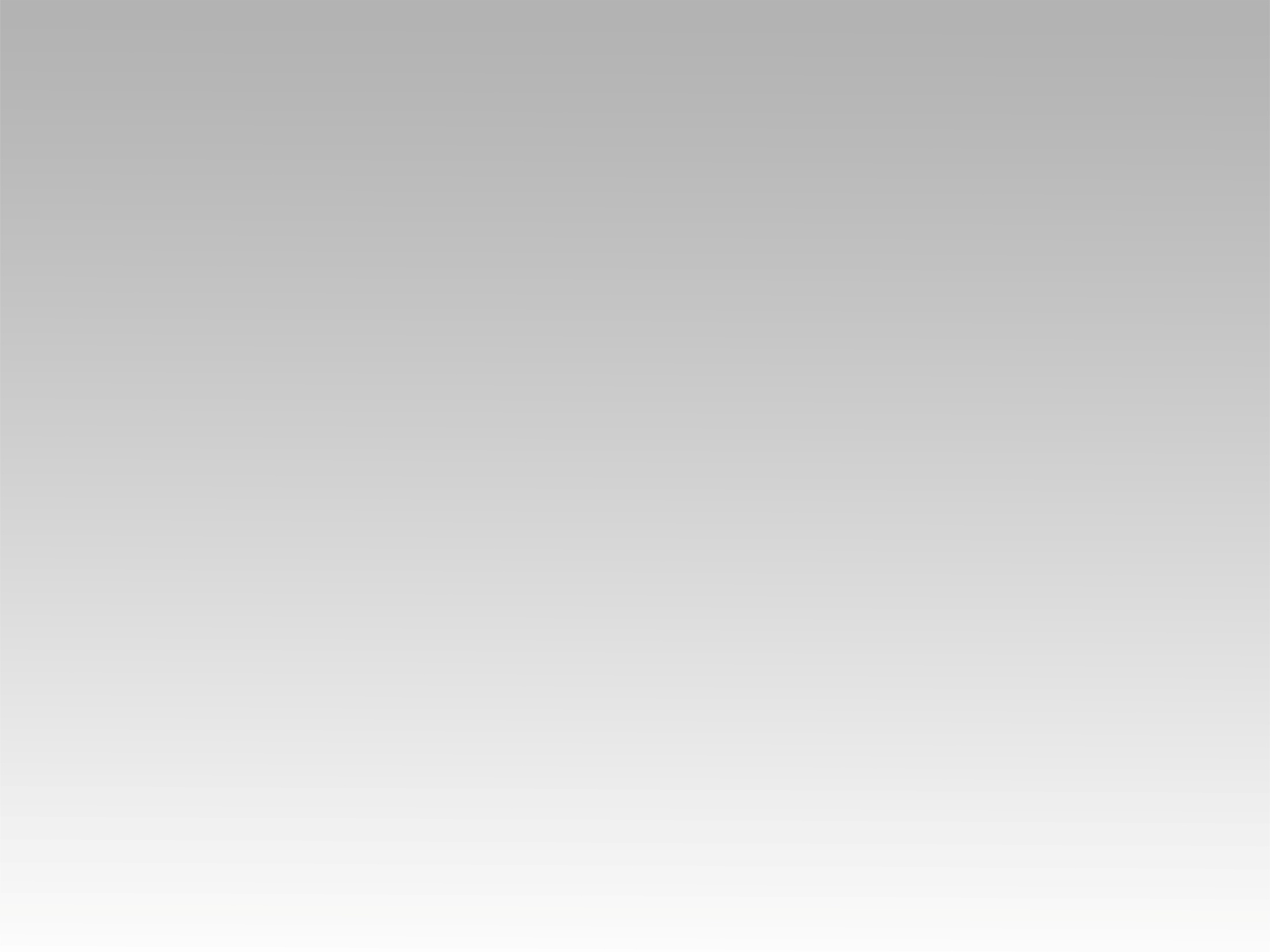 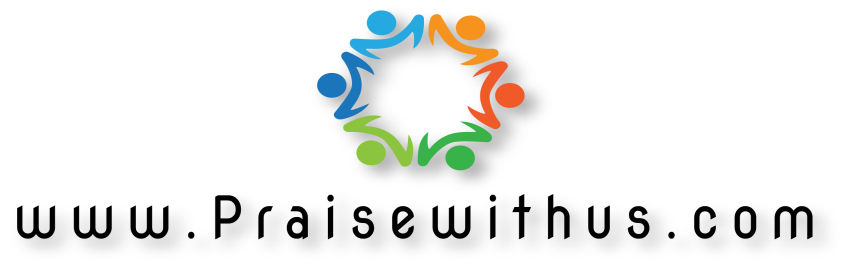